Principy poradenství
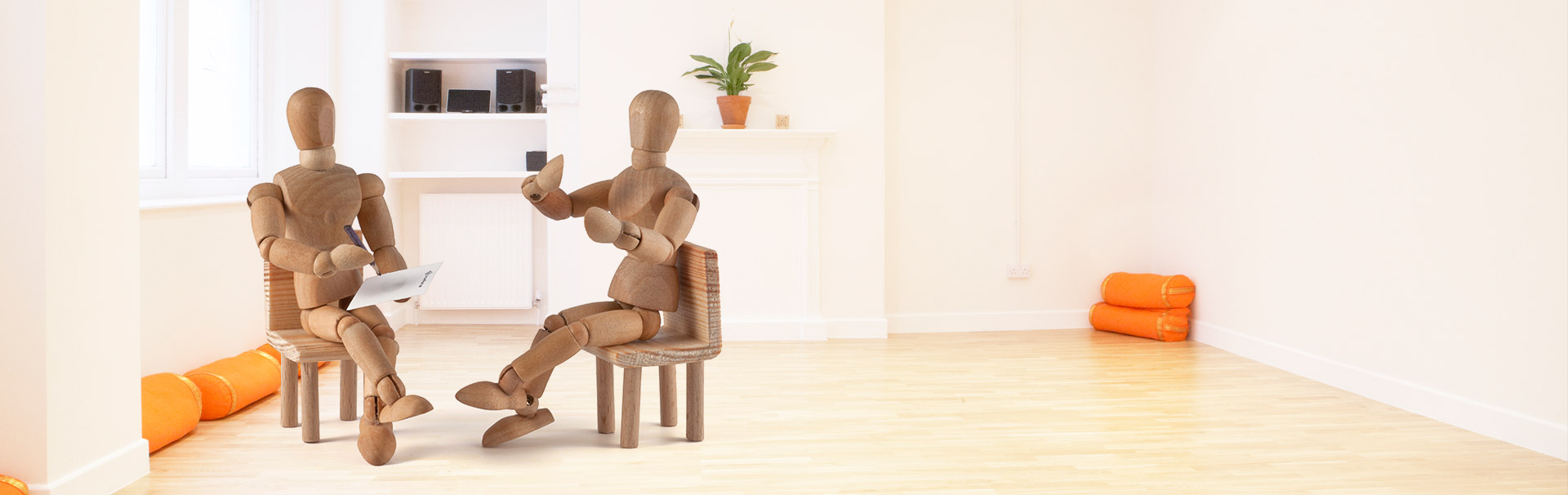 Poradenství obecně
informace, rady, vedení a podpora ve vztahu partnerské spolupráce 
přiměřeně k situaci klienta a jeho životním cílům a potřebám 
mapování vlastních sil a zdrojů klienta i zdrojů okolí

Cíl - zlepšit schopnost klienta se v situaci orientovat, co nejlépe ji řešit nebo přijmout (včetně přijetí zodpovědnosti za důsledky rozhodnutí)
Práce s obětí DN
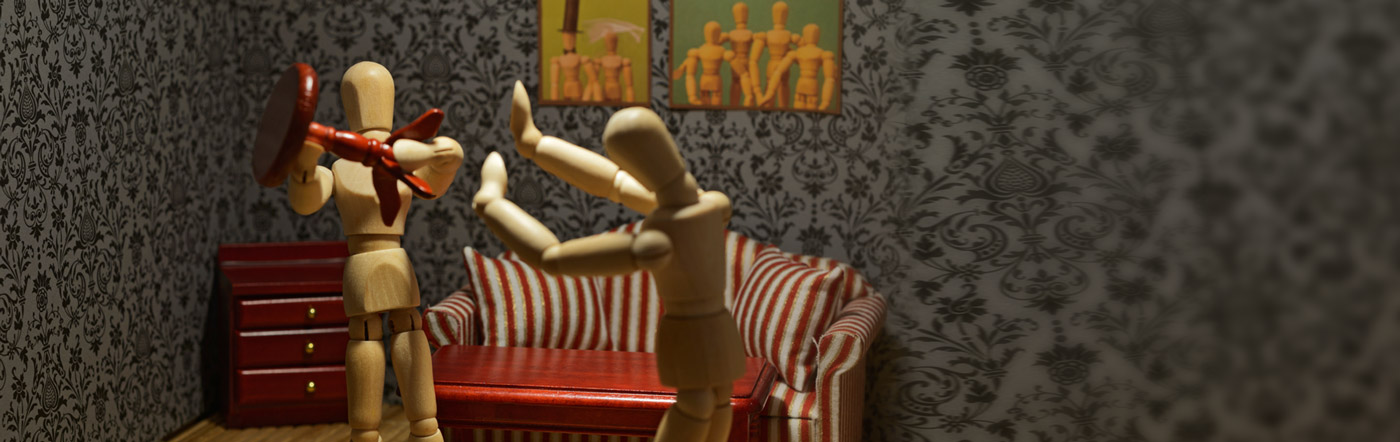 Formy poradenství
Právní - informace z oblasti rodinného, občanského, trestního, správního a sociálního práva, sepsání příslušného právního podání…
Sociální - úvodní konzultace, mapování, orientace klienta v jeho situaci, příprava na bezpečný odchod, navazující služby, orientace v systému sociálních dávek, problematika bydlení, poskytování informací v oblasti zaměstnanosti, trénink dovedností… 
Psychologické – orientace v situaci, ujasnění cílů, podpora, zvýšení náhledu, sebepoznání, mapování zdrojů a možností ovlivnění situace klientem…
Úvodní konzultace
představení
voda, usazení
seznámení s průběhem a cílem úvodní konzultace, časem 
seznámení s pravidly, principy služby
prostor pro dotazy
vytvoření bezpečí, mapování, domluva
ujasnění práv, zvýšení náhledu
podpora k vlastní ochraně, důkazy, policie…
Základní model poradenství
Naslouchání, bezpečný vztah, emoce

2) Informování, edukace (o právech, DN…)

3) Ulehčování, pomoc v hledání řešení

4) Navracení sebedůvěry, zdroje, podpora
Aktivita
Dvojice
Předpokládejme, že všichni máte plán dokončit VŠ studium. 
Mapujte:	
Co už se vám na cestě za tímto cílem podařilo? 	
Jak jste se dostali až sem? 
Kdo vám byl podporou?
Byly překážky? Jak jste je zvládli, co pomohlo…

Posilujte schopnosti, (sebe) důvěru, mapujte vnitřní i vnější zdroje…
Obecně je věnována pozornost:
očekávání klienta
osobním cílům a jejich průběžnému hodnocení
informacím relevantním k naplnění osobního cíle 
odhadu nebezpečnosti a intenzitě násilí
možnostem řešení situace 
požadavkům klienta
bezpečnostnímu plánu
Zásady poradenského procesu
Svoboda klienta – co bude řešit, o čem mluvit, jak se rozhodne
Respekt ke klientovi – akceptace, přijetí
Důvěrnost - mlčenlivost
Spolupráce – motivace klienta
Důvěra ve zdroje, možnou změnu – optimismus, naděje
Porozumění – klientovu světu, situaci, hodnotám, problému
Fáze poradenského procesu(Eganův model pomáhajícího procesu)
Fáze 1: Mapování problému
      - vytvoření bezpečného prostředí
      - akceptace klientových postojů a názorů
      - zrcadlení emocí a prostor k ventilaci
      - vyjádření zájmu, otevřené otázky
      - nedochází k navrhování řešení
      - cíl porozumět
  
Pozor, ať mapování nepůsobí jako výslech!
Oblasti k mapování
Situace obecně + prožívání
Chování násilné osoby
Formy násilí a intenzita, míra ohrožení
Očekávání, zakázka, cíl
Zkušenosti s podobnou situací, pokusy o řešení
Vztahy – partnerský, rodinné, přátelské, pracovní
Zaměstnání
Oblasti k mapování
Děti
Zdravotní stav
Finance (dluhy, sociální dávky, příjmy…)
Bydlení
Sociální sítě a podpůrné subjekty
Instituce
Zájmy a koníčky, jiné zdroje, vyrovnávací strategie
[Speaker Notes: Modelovka]
Fáze poradenského procesu
Fáze 2: Formulace zakázky a cíle klienta
     - zjistit, čeho by chtěl klient dosáhnout
    - hodnocení cílů, výběr cíle
    - zkoumání reálnosti cíle   
    - hodnocení možnosti k dosažení
    - hledání konkrétního řešení a zvažování 
      možných rizik a předností
    - sumarizace a parafráze
Fáze poradenského procesu
Fáze 3: Plán a prostředky k dosažení cíle
         - jak dosáhnout zvolených cílů 
         - alternativy, důsledky
         - podpora k uskutečnění kroků v praxi
         - zvyšování kompetencí klienta 
         - závěr, nabídka
[Speaker Notes: Modelovka]
Aktivita
Modelová situace 
Rozdělení do trojic – poradce, klient, pozorovatel
Cíl – navázat kontakt, zmapovat situaci, zvolit vhodné komunikační prostředky
5 min příprava, 20 min rozhovor, 5 min diskuze v trojičkách
Příprava bezpečnostního plánu
I. Identifikace rizikových faktorů 
prostor oběti pro vyjádření jejího subjektivního vnímání násilí a jeho vývoje

Formy a nebezpečnost násilí ve vztahu
Odhad obecných sklonů násilné osoby k násilí
Odhad zranitelnosti ohrožené osoby
Signály zvýšeného rizika
Odhad nebezpečnosti
Formy násilí ve vztahu k blízké osobě
Dopouští se násilná osoba závažného fyzického nebo sexuálního násilí?
Vyhrožuje závažným násilím, sděluje své násilné úmysly?
Dochází ke stupňování fyzického/sexuálního násilí nebo vyhrůžek a úmyslů?
Má násilná osoba názory a postoje, které schvalují násilí?
Odhad nebezpečnosti
Obecné sklony násilné osoby (NS) k násilí
Dopouští se obecné kriminality?
Jsou informace o problémech v předchozích vztazích?
Má NS pracovní nebo finanční problémy?
Má NS problémy s toxikomanií a jinými závislostmi?
Má NS problémy v oblasti duševního zdraví?
Porušuje NS příkazy soudu a jiná nařízení?
Odhad nebezpečnosti
Zranitelnost ohrožené osoby
Chová se ohrožená osoba rozporuplně ve vztahu k násilné osobě?
Má z násilné osoby extrémní strach?
Má ohrožená osoba problém se zajištěním svého bezpečí?
Existují objektivní překážky, které brání zajištění bezpečí pro ohroženou osobu (v místě bydliště, v zaměstnání…?)
Má ohrožená osoba závažné osobní problémy?
Odhad nebezpečnosti
Signály zvýšeného rizika 
násilná osoba je držitelem střelné zbraně
násilná osoba je konzumentem alkoholu, drog
násilná osoba vyhrožuje zabitím
násilná osoba napadá i děti; ubližuje zvířatům
násilná osoba již napadla i zakročující policisty
násilná osoba má sklony ke slídění či pronásledování osoby ohrožené DN, v minulosti tak již činila
II. Bezpečnostní plán pro oběti

Bude se stanovovat na základě aktuální situace oběti podle toho, zdali oběť:

A) je rozhodnutá/musí setrvat v násilném vztahu
B) chce odejít z násilného vztahu
C) již odešla od násilné osoby
Bezpečnostní plán pro oběti
A) Os. ohrožená v násilném vztahu setrvává
 - mapování již existujících strategií, zvědomění
 - bezpečné místo
 - bezp. plán pro děti
 - možnost odstranění zbraní z domu
 - strategie chování při akutním ohrožení
 - pomoc zvenčí – podpora, pomoc, zázemí
 - policie : kdo, jak zavolá, co může očekávat
 - možnosti zvýšení nezávislosti
Bezpečnostní plán pro oběti
B) Os. ohrožená plánuje násilnou os. opustit
 - místo, doprava tam, tel. čísla, finance
 - co vzít s sebou, co sbalit předem, u koho nechat
 - jak a kdy bezpečně odejít
 - přesměrování pošty
 - jak zajistit, aby jí násilná os. nenašla
 - podpůrná síť (komu se svěřit, požádat o pomoc)
 - jak bude jezdit do práce / školy pro děti
 - jaká právní opatření/opatření ohledně péče o 
   děti mohou pomoci (OSPOD)
[Speaker Notes: Obsah bezpečnostního balíčku]
Aktivita
Ve dvojicích sepište obsah bezpečnostního balíčku pro případ odchodu od násilné osoby, rychlého opuštění bytu...

5 min
Obsah bezpečnostního balíčku
občanský a řidičský průkaz, pas
dokumenty (k bytu, rozvodu, rozhodnutí soudu, pojištění)
oddací list, rodné listy
průkazy zdravotní pojišťovny, léky a lékařské zprávy
kreditní karty, vkladní knížky, čísla účtů, peníze v hotovosti
důkazní materiál o násilí
klíče od bytu, kanceláře, auta - případně duplikáty 
mobil a adresář s důležitými telefonními kontakty
oblečení, hračky pro děti
předměty citové hodnoty

Minimum : karta zdravotní pojišťovny, občanský průkaz, platební karta, hotovost, v kopiích – oddací list, rodné listy dětí, soudní rozhodnutí, oblečení, léky
Bezpečnostní plán pro oběti
C) Oběť od násilné osoby již odešla
 - zvýšení bezpečí v místě bydliště
 - informování blízkých, domluva případné pomoci
 - informování OSPODu (důraz na utajení bydliště)
 - ochrana dětí – informace ve škole/školce?
 - informace zaměstnavateli? – domluva
 - sociální síť podpory včetně dalších služeb pomoci
 - možnost změnit zvyklosti, místa
 - právní aspekty odchodu
Děkuji Vám za pozornost! 



Mgr. Rossmannová Tereza
Persefona z.s., Gorkého 17 Brno
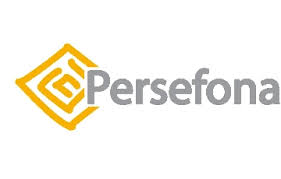